CSE 333 – Section 8
Networking and sockets
Overview
Network Sockets
IP addresses and IP address structures in C/C++
DNS – Resolving DNS names
Demos
Sockets
Network sockets are network interfaces
Endpoints in an interprocess communication flow
Socket address = IP address + port number
Socket API 
Programs to control and use sockets
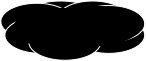 Internet
Pictorially
OS’s descriptor table
128.95.4.33
Web server
fd 5
fd 8
fd 9
fd 3
80
80
pic.png
index.html
client
client
44.1.19.32 : 7113
10.12.3.4 : 5544
How sockets work
Step 1: The socket() API creates an endpoint for communications and returns a socket descriptor that represents the endpoint.

Step 2: When an application has a socket descriptor, it can bind a unique name to the socket. Servers must bind a name to be accessible from the network.

Step 3: The listen() API indicates a willingness to accept client connection requests.
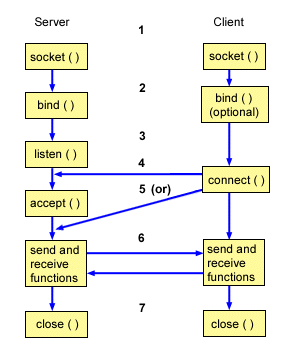 Sockets continued
Step 4: The client application uses a connect() API on a stream socket to establish a connection to the server.

Step 5: The server application uses the accept() API to accept a client connection request.

Step 6: Use read(), write(), send(), recv(), etc to transfer data.

Step 7: Issue a close() API to release any system resources acquired by the socket.
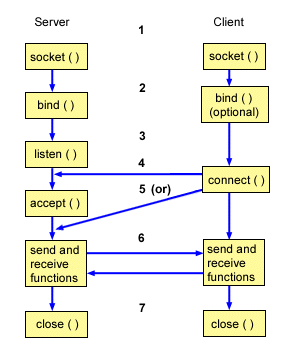 Network Addresses
For IPv4, an IP address is a 4-byte tuple
- e.g., 128.95.4.1 (80:5f:04:01 in hex)
For IPv6, an IP address is a 16-byte tuple
- e.g., 2d01:0db8:f188:0000:0000:0000:0000:1f33
‣ 2d01:0db8:f188::1f33 in shorthand
IPv4 address structures
// Port numbers and addresses are in *network order*.

// A mostly-protocol-independent address structure.
struct sockaddr {
    short int  sa_family;   // Address family; AF_INET, AF_INET6
    char       sa_data[14]; // 14 bytes of protocol address
};

// An IPv4 specific address structure.
struct sockaddr_in {
    short int          sin_family;   // Address family, AF_INET == IPv4
    unsigned short int sin_port;     // Port number
    struct in_addr     sin_addr;     // Internet address
    unsigned char      sin_zero[8];  // Same size as struct sockaddr
};

struct in_addr {
    uint32_t s_addr; // IPv4 address
};
IPv6 address structures
// A structure big enough to hold either IPv4 or IPv6 structures.
struct sockaddr_storage {
    sa_family_t ss_family;   // address family
    // a bunch of padding; safe to ignore it.
    char     __ss_pad1[_SS_PAD1SIZE];
    int64_t  __ss_align;
    char     __ss_pad2[_SS_PAD2SIZE];
};
// An IPv6 specific address structure.
struct sockaddr_in6 {
    u_int16_t        sin6_family;     // address family, AF_INET6
    u_int16_t        sin6_port;       // Port number
    u_int32_t        sin6_flowinfo;   // IPv6 flow information
    struct in6_addr  sin6_addr;       // IPv6 address
    u_int32_t        sin6_scope_id;   // Scope ID
};
struct in6_addr {
    unsigned char s6_addr[16];        // IPv6 address
};
Generating these structures
#include <stdlib.h>
#include <arpa/inet.h>

int main(int argc, char **argv) {
  struct sockaddr_in sa;   // IPv4
  struct sockaddr_in6 sa6; // IPv6

  // IPv4 string to sockaddr_in.
  inet_pton(AF_INET, "192.0.2.1", &(sa.sin_addr));

  // IPv6 string to sockaddr_in6.
  inet_pton(AF_INET6, "2001:db8:63b3:1::3490", &(sa6.sin6_addr));
  return EXIT_SUCCESS;
}
Generating these structures
#include <stdlib.h>
#include <arpa/inet.h>

int main(int argc, char **argv) {
  struct sockaddr_in6 sa6;        // IPv6
  char astring[INET6_ADDRSTRLEN]; // IPv6

  // IPv6 string to sockaddr_in6.
  inet_pton(AF_INET6, "2001:db8:63b3:1::3490", &(sa6.sin6_addr));

  // sockaddr_in6 to IPv6 string.
  inet_ntop(AF_INET6, &(sa6.sin6_addr), astring, INET6_ADDRSTRLEN);
  printf(“%s\n”, astring);
  return EXIT_SUCCESS;
}
DNS – Domain Name System/Service
A hierarchical distributed naming system any resource connected to the Internet or a private network.
Resolves queries for names into IP addresses.
The sockets API lets you convert between the two.
Is on the application layer on the Internet protocol suite.
Resolving DNS names
The POSIX way is to use getaddrinfo( ).
Set up a “hints” structure with constraints, e.g. IPv6, IPv4, or either.
Tell getaddrinfo( ) which host and port you want resolved.
Host - a string representation: DNS name or IP address
 getaddrinfo() gives you a list of results in an “addrinfo” struct.
getaddrinfo() and structures
int getaddrinfo(const char *hostname,         // hostname to look up
                const char *servname,         // service name
                const struct addrinfo *hints, //desired output type
                struct addrinfo **res);       //result structure

// Hints and results take the same form. Hints are optional.
struct addrinfo {
    int             ai_flags;      // Indicate options to the function
    int             ai_family;     // AF_INET, AF_INET6, or AF_UNSPEC
    int             ai_socktype;   // Socket type, (use SOCK_STREAM)
    int             ai_protocol;   // Protocol type
    size_t          ai_addrlen;    // INET_ADDRSTRLEN, INET6_ADDRSTRLEN
    char            *ai_cananname; // canonical name for the host
    struct sockaddr *ai_addr;      // Address (input to inet_ntop)
    struct addrinfo *ai_next;      // Next element (It’s a linked list)
};

// Converts an address from network format to presentation format
const char *inet_ntop(int af,                    // family (see above)
		   const void * restrict src, // sockaddr
		   char * restrict dest,      // return buffer
		   socklen_t size);           // length of buffer
nc - Netcat utility
Demo simple nc usage.
sendreceive.cc